THE SEVEN WONDERS OF THE WORLD
A group of students were asked to list what they thought were the present  "Seven Wonders of the World." Though there were some disagreements,the following received the most votes:
1. Egypt's Great Pyramids2. Taj Mahal3. Grand Canyon4. Panama Canal 5. Empire State Building  6. St. Peter's Basilica  7. China's Great Wall
While gathering the votes, the teacher noted that one student had not finished her paper yet.
So she asked the girl if she was having trouble with her  list. The girl replied, "Yes, a little. I couldn't quite make up my mindbecause there were so many."
The teacher said, "Well, tell us what you have, and maybe we can help".
"The girl hesitated, then read: "I think the 'Seven  Wonders of the World' are:
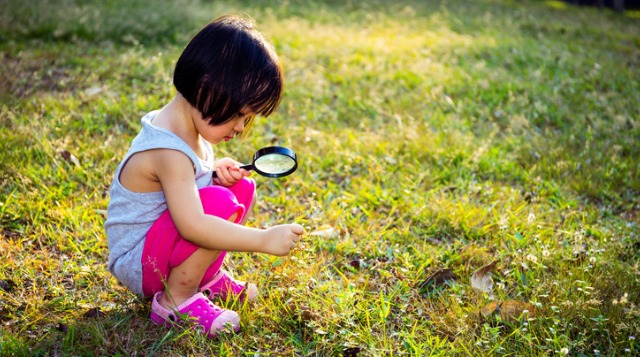 1. To See...
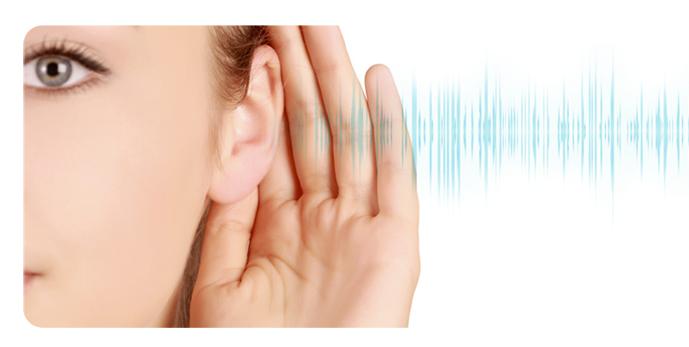 2. To Hear...
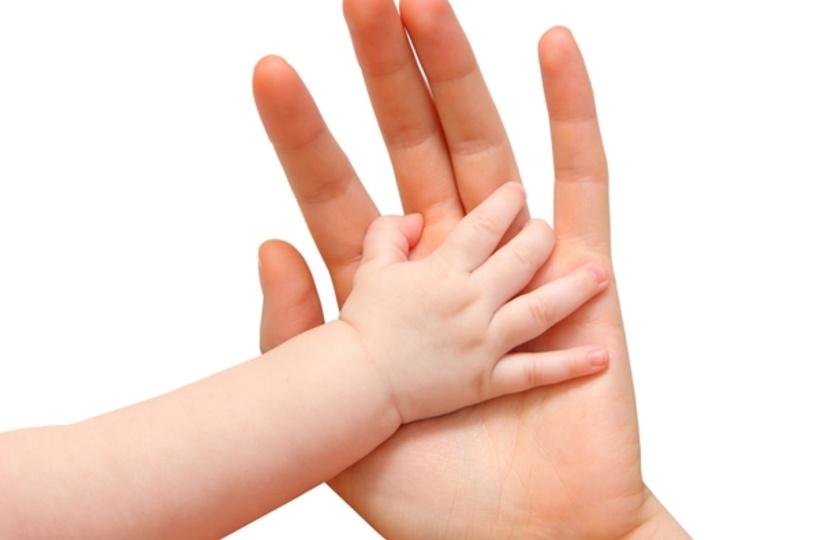 3. To Touch...
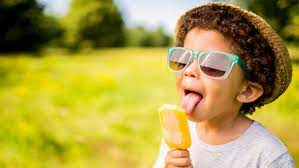 4. To Taste...
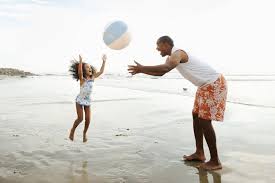 5. To  Feel...
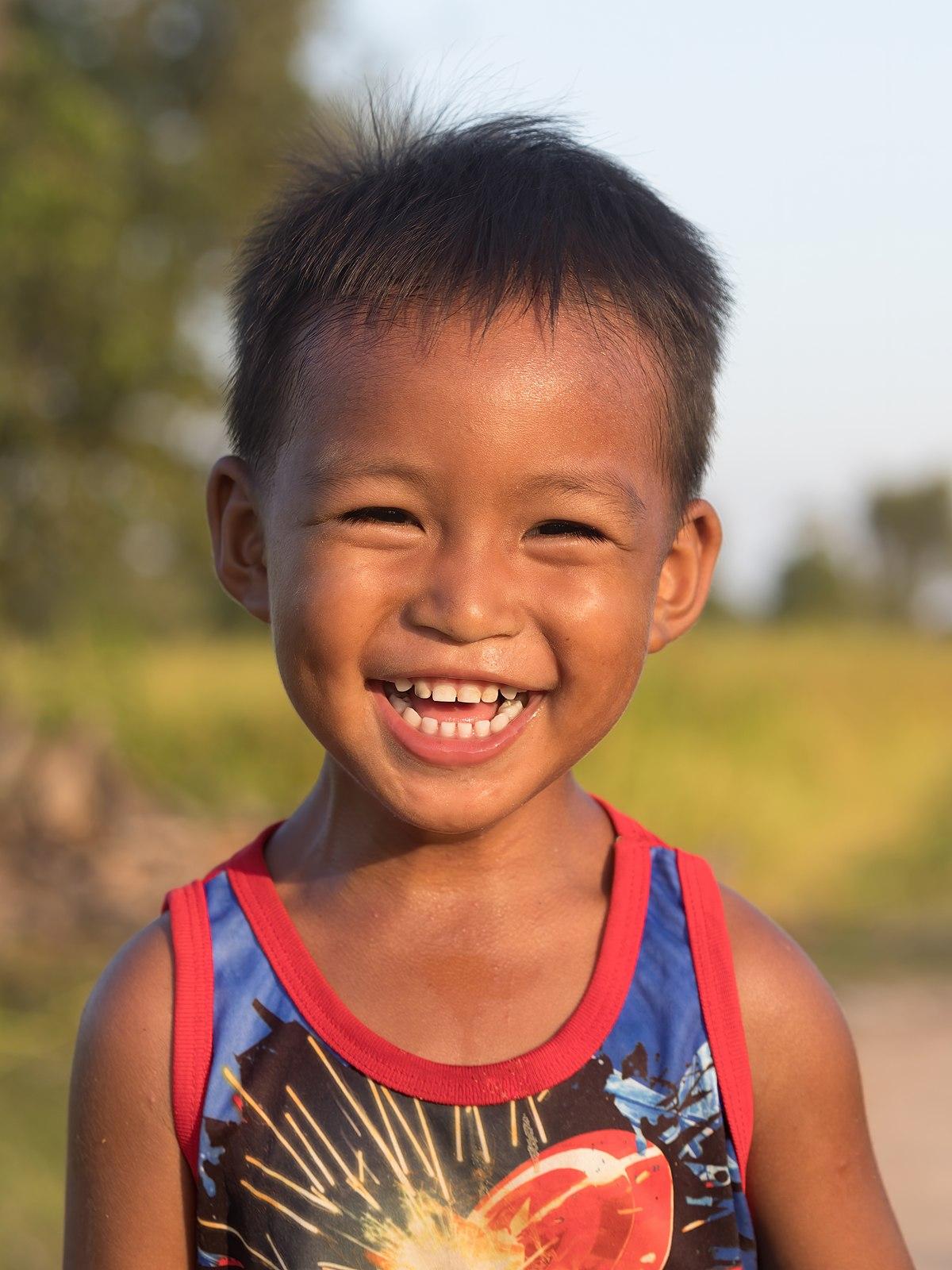 6. To Laugh...
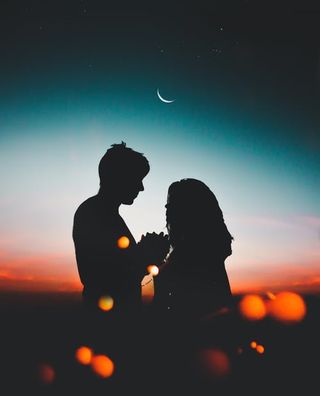 7. And to Love."
The room was so quiet you could have heard a pin drop.The things we overlook as simple and ordinary and thatwe take for granted are truly wondrous!
A gentle reminder :
That the most precious things in life  cannot be built by hand or bought by man. Don't be too busy to pass this along.